Digitalizarea si pacientii
Luminita Valcea
COPAC
SHIFT HUB
Definitie
Digitalizarea se referă la conversia informațiilor sau a datelor într-un format digital. 
Odată convertite în acest format digital, informațiile pot fi procesate de computere, stocate mai eficient, transmise cu ușurință și analizate cu ajutorul unui software.
2
SHIFT HUB
Cum ne ajuta viata?
Ne mai putem imagina viata fara mobil, ceas sau laptop?
Sau fara aplicatiile de pe ele?
3
SHIFT HUB
Dar in sanatate?
4
Chestionar aplicat online – 372 respondenti – Octombrie – noiembrie 2023
Boli cardiovasculare 29.48%
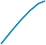 Altele 48.02%
Boli neurologice 24.92%
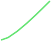 Boli mintale 6.08%

              Boli infectioase 6.38%
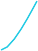 Boli inflanatorii reumatismale 21.28%
5
Chestionar aplicat online – 372 respondenti – Octombrie – noiembrie 2023
Boli cardiovasculare 29.48%
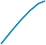 Altele 48.02%
Boli neurologice 24.92%
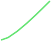 Boli mintale 6.08%

              Boli infectioase 6.38%
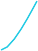 Boli inflanatorii reumatismale 21.28%
6
Folositi un telefon SMART
NU7.67%
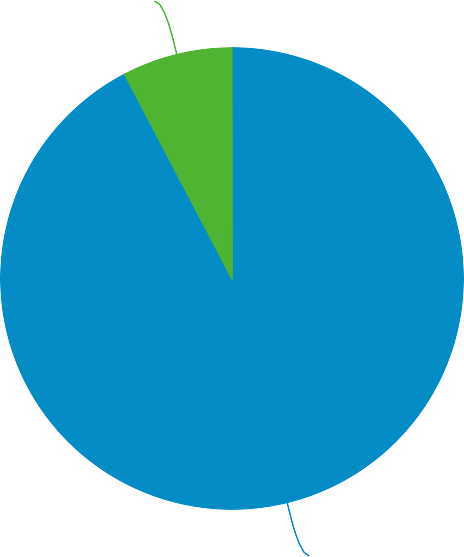 DA 92.33%
7
Vreti sa folositi o aplicatie pentru un mai bun management al afectiunii?
Poate 20.26%
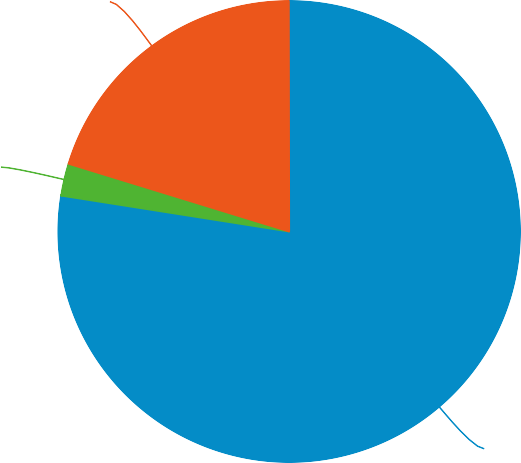 Nu 2.25%
Da 77.49%
8
Teme de interes
Altele 5.41%
Pentru o mai buna administrare a tratamentului 41.72%
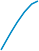 Pentru informatii asupra drepturilor de care puteti beneficia 64.97%
Pentru a semnala daca exista o inrautatire a starii de sanatate 51.27%
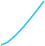 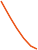 Pentru a afla informatii despre conditia medicala direct de la medici 63.06%
Pentru a ma pune in contact cu alti pacienti 31.21%
9
What patients wants?
Pe scurt: Ce vor pacientii?
10
SHIFT-HUB Smart Health Innovation & Future Technologies Hub
HUB de solutii digitale pentru profesionisti si pacienti
What patients wants?
12
SHIFT HUB
SHIFT-HUB - Smart Health Innovation & Future Technologies Hub

Scopul proiectului este sa stabileasca un HUB – retea care sa aduca impreuna partile interesate din mediul de  afaceri, știință, politică și societate din întreaga Europă pentru a facilita și promova dezvoltarea tehnologiilor și a serviciilor de sănătate inteligente și pentru a crește adoptarea acestora. 

Va fi dezvoltata o comunitate centrata pe pacient cu accent pe digitalizare si schimbarea comportamentului!
Consorțiul:
Steinbeis Europa Zentrum
Cleyrop France
KiNNO Innovation Intermediar LTD
Greece
European Digital SME Alliance (EDSA) 
Universitatea Aristotelio Panepistimio Thesalonic
Booster LABS Franta
BEIA Consult International Romana
Universitatea din Porto
Ippcrate AS SRL Italia
Universitatea din Koln
COPAC
13
Ce facem mai concret?
ANALIZAM NEVOIA
Cercetare online indreptata catre pacienti/medici de familie/profesionisti din spital
ADUNAM STAKEHOLDERII RELEVANTI
II PUNEM IMPREUNA CU cei care dezvolta solutii 
DEZVOLTAM servicii relevante pentru aceasta retea integrativa

Un numar de 100 de aplicatii cu potential vor fi evaluate pe durata evenimentelor Living Lab organizate in proiect
1500 de utilizatori legati de minim 50 de institutii medicale din UE
Dezvoltarea de parteneriate si scrierea de proiecte noi in consortiu in urma workshopurilor organizate
https://www.digitalsme.eu/shift-hub-community/
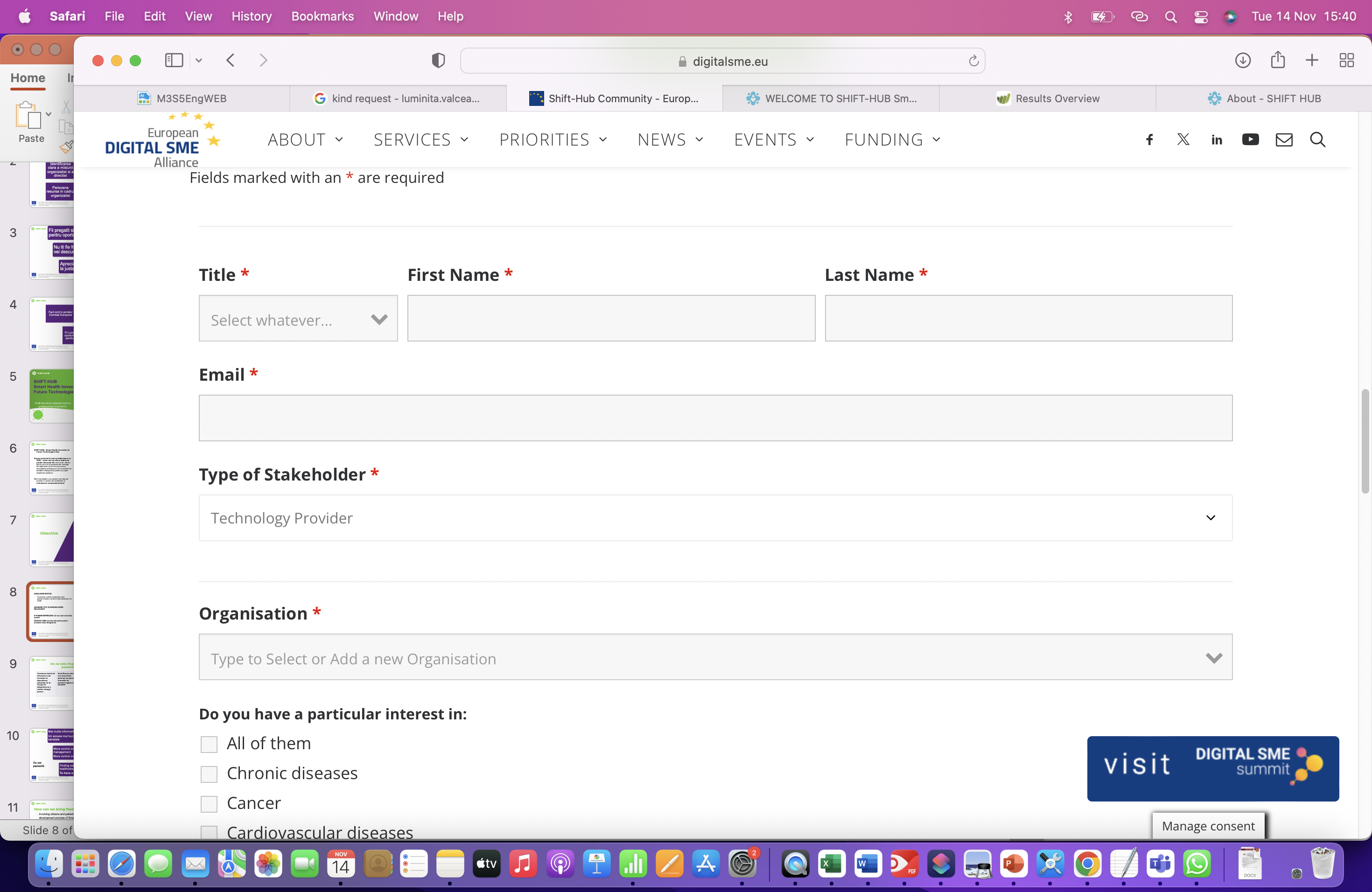 14
Ce face o asociatie de pacienti?
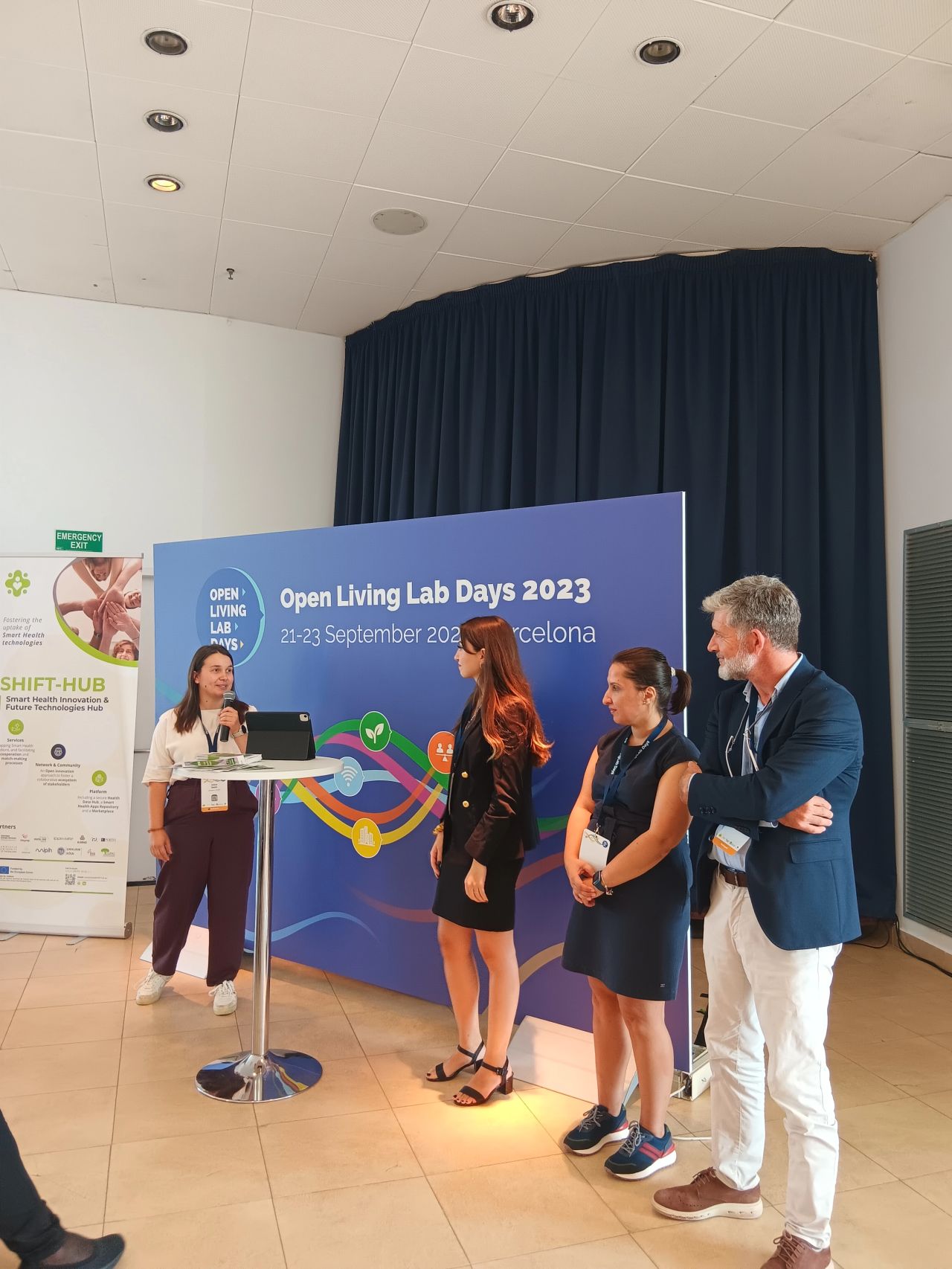 ESTE implicata in toate activitatile

IMPLICATA in aflarea si analizarea nevoii comunitatii pacientilor/cetatenilor
IMPLICAM pacientii in dezvoltarea de aplicatii utile pentru ei

ADUCE parteneri institutionali, organizatii neguvernamentale, profesionisti in comunitate

PROMOVEAZA proiectul si activitatile derulate
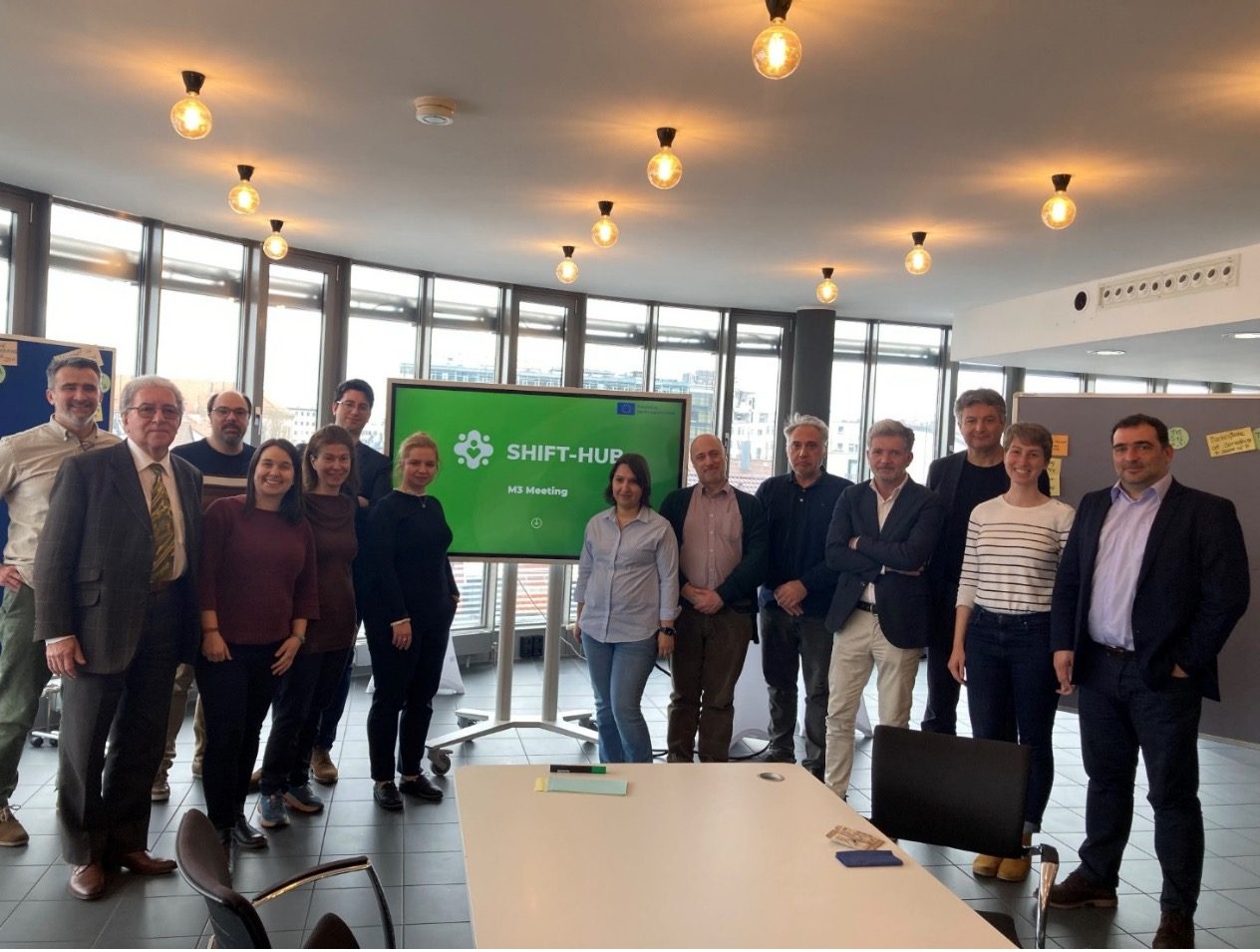 15
SHIFT HUB
Institutul National de Cercetare in Informatica 
www.ici.ro



Fortech Cluj Napoca
https://www.fortech.ro
Clusterul Imago Mol Iasi
www.imago-mol.ro





Centrul de Inovatie – Universitatea de Medicina “Carol Davila” Bucuresti”
https://cieh.umfcd.ro
16
THANK YOU
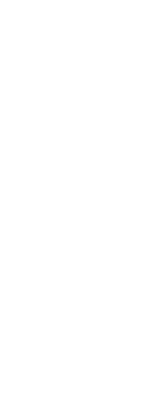 Coalition of Organisation with Chronic Disease
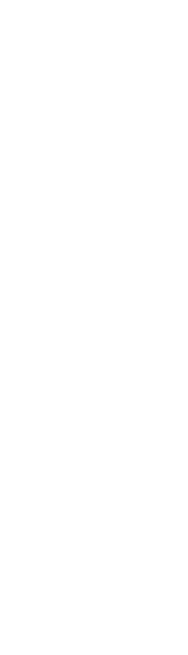 Luminita Valcea
Luminita Valcea
Luminita.valcea#@copac.ro
Luminita Valcea